Senioren- und ServiceZentrum
Faulbach
Zwischenbericht zum Gesamtkonzept
13. Februar 2019
Ziele des Projektes
1. Barrierefreies Wohnen im Alter

2. Pflegerische Versorgung vor Ort

3. Gemeinsam statt einsam

3. Leben im Quartier

4. Handlungsfelder aus der Dorferneuerung

5. Überblick aller Konzeptbausteine
Barrierefreies Wohnen im Alter
Betreutes Wohnen / Service Wohnen
12-15 barrierefreie Eigentumswohnungen (DIN 18040-2) zum Kauf oder zur Miete
Bewohner: 50 Plus
Käufer: jedermann
mit oder ohne Betreuungs- und Servicevertrag (Servicepauschale) möglich
div. ambulante Dienste sind bereit eine Betreuungsträgerschaft zu übernehmen

Derzeit laufen die Gespräche über den Wohnungs- und Betreuungs-Mix. Wir prüfen dabei auch, ob

Pflege Wohnen (barrierefrei) —> nur sinnvoll, wenn keine amb. betr. WG möglich ist
nur für Menschen mit Pflegegraden

Mehrgenerationen Wohnen (barrierefrei)
Bewohner: alle Generationen

Mischform aus Betreutem Wohnen/Service Wohnen/Pflege Wohnen/Generationen Wohnen

planerisch und wirtschaftlich umsetzbar sind.

In Abhängigkeit der Gesprächsergebnisse/Wirtschaftlichkeiten mit den ambulanten Diensten und den Erkenntnissen aus der Machbarkeitsanalyse mit dem Architekturbüro kann dann die Entscheidung über den Wohnungsmix getroffen werden.
Pflegerische Versorgung vor Ort
Ambulant betreute Wohngemeinschaft 
Selbstbestimmtes Wohnen (kein Pflegeheim)
für max. 12 Bewohner mit eigener Wohnung inkl. Bad
Gemeinsames Leben, Kochen usw.
Gremium der Selbstbestimmung
freie Wahl des ambulanten Pflegedienstes gewährleistet
24 Stunden Betreuung

und / oder

 Tagespflege
bis zu 12 Gäste zu Beginn (erweiterbar)
Betreuung von 8-17 Uhr v. Mo. - Fr.


Alternative:
Demenzgruppe des Pflegedienstes mit ehrenamtlichen Helferinnen  und Helfern (Anbieter hierfür vorhanden)
Aufbau einer Demenzgruppe vor Ort
Entlastung für pflegende Angehörige

Beratungsservice des Dienstleisters im Gemeinschaftsraum
Gemeinsam statt einsam
Physiotherapie (Interessent vorhanden)
 Physio, Reha-Sport, Gymnastik, Massagen usw. (Raumkonzept für ca. 200 qm liegt vor)

Bibliothek
 Lesen, schmökern, relaxen
 Senioren als Lesepaten für Kinder, Jugendliche 

Mensa, Café
 Mittagstisch für alle Bewohner im Quartier, Mitarbeitern aus den Firmen und evtl. für Kindergarten
 Gemeinsames Backen und Kochen 
 Reden, sich austauschen
 Treffpunkt für jedermann

Freizeit im Gemeinschaftsraum inkl. Angebote Dritter und im Außenbereich 
 Ernährungsberatung
 Progressive Muskelentspannung
 Podologie (auch in den jew. Wohnungen)
 Geselligkeiten aller Art (basteln, singen usw.) - evtl. auch Kellerraum für Hobby-Werkstatt denkbar
 Oma und Opa Patenschaften (z. B. Kinderbetreuung bis die Eltern von der Arbeit kommen; Hausaufgabenhilfe usw.
 Gestaltung des Außenbereichs (z. B. Garten, Nutzgarten mit Hochbeeten usw.)
Leben im Quartier  -1-
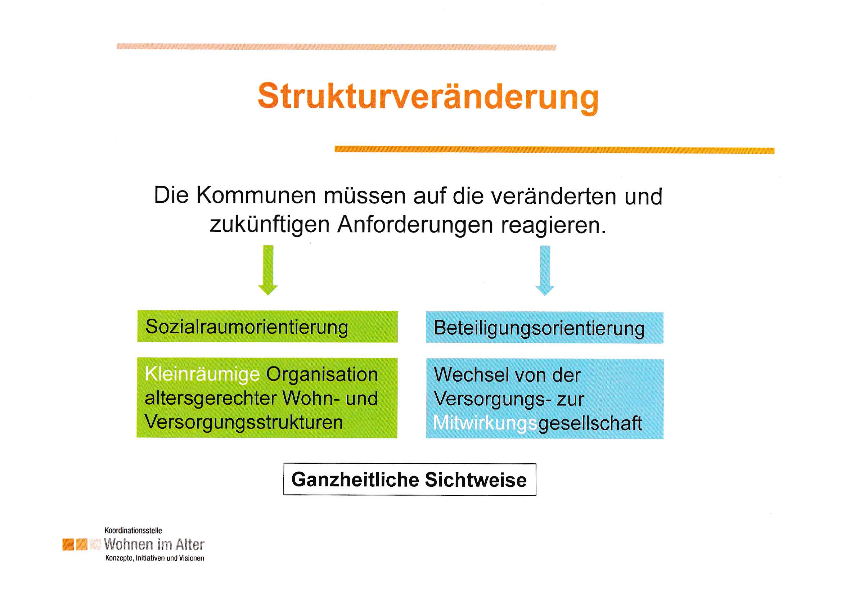 Leben im Quartier  -2-
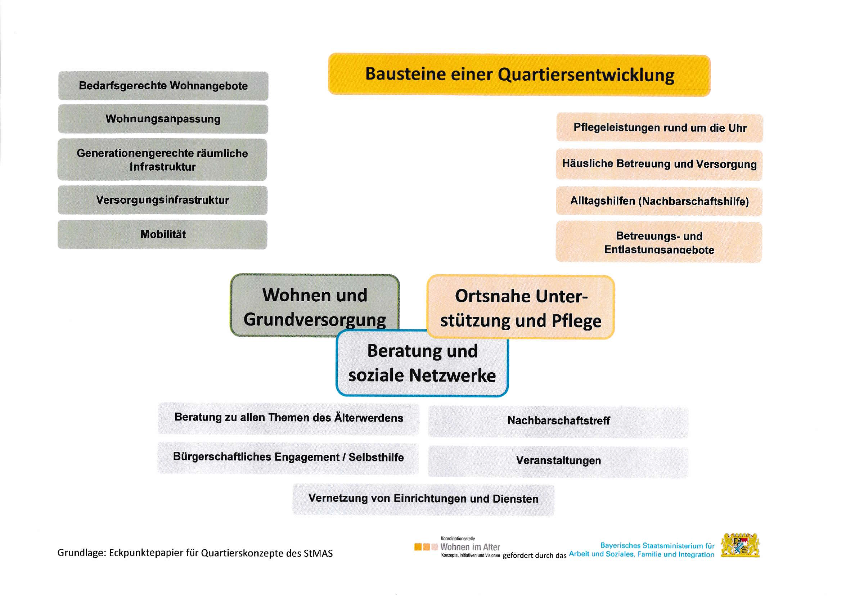 Leben im Quartier -3-
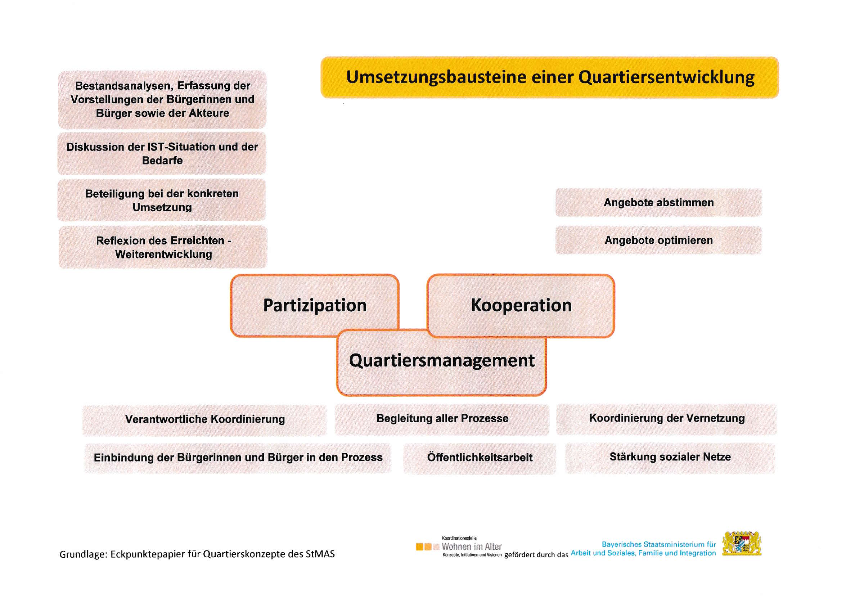 Fördermittel „Selbstbestimmt Leben im Alter“
Mit einer Anschubfinanzierung bis zu 10.000,— € werden gefördert:
- bürgerschaftlichen engagierte Nachbarschaftshilfen
- Konzept: Betreutes Wohnen zu Hause
- Förderzeitraum 2 Jahre

Mit einer Anschubfinanzierung bis zu 40.000,— € werden gefördert:
- Seniorenhausgemeinschaften
- generationenübergreifende Wohnformen
- sonstige innovative ambulante Konzepte für ein selbstbestimmtes Leben im Alter
- Förderzeitraum 2 Jahre

Mit einer Anschubfinanzierung bis zu 80.000,— € werden gefördert:
- Quartierskonzepte
- Förderzeitraum 4 Jahre

Für jede dieser Unterstützungs- und Wohnformen kann ein eigener Antrag gestellt werden.
Leben im Quartier -4-
Vorstellung und Besprechung der Themen
Fördermöglichkeiten und Quartiersmanagement

14. Februar 2019

Arbeitsgruppe für Sozialplanung und Altersforschung



Die AfA ist Träger der Koordinationsstelle Wohnen im Alter. Die Koordinationsstelle wird gefördert durch das Bayerische Staatsministerium für Familie, Arbeit und Soziales.
Handlungsfelder Dorferneuerung
Aus den ersten zehn Handlungsfeldern der „Maßnahmen Dorferneuerung“ wirken aus dem Projekt Senioren- und Servicezentrum fünf Themen zusammen und können somit in die Umsetzungsplanungen einfließen:

Nr. ALE
02 Sanierung Festhalle (Thema mitdenken und ggf. später umsetzen)
03 Gestaltung Grüne Mitte
05 Verbindungsweg am Faulbach (vom Main bis zur Sportplatzstr.)
09 Gestalterische Aufwertung Parkplatz zwischen Festhalle und Feuerwehr
10 Schaffung von stationären und ambulanten Wohnangeboten mit Betreuung für ältere Menschen

Die Gesamtplanung des neuen Senioren- und Servicezentrums sollte daher diese Punkte in die Planungen und Überlegungen einbeziehen
Konzeptbausteine im Überblick
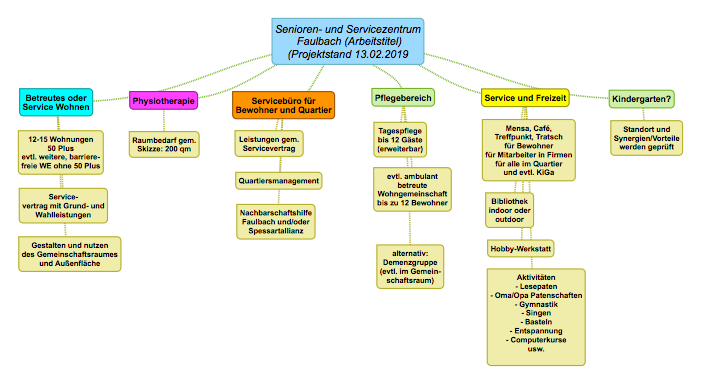 Ihre Fragen und Anregungen
Fragen:
…
…
…




Anregungen:
…
…
…
Danke…
Vielen Dank für Ihre Aufmerksamkeit,
Ihre Mitarbeit und Ihr Vertrauen



Joachim Roth